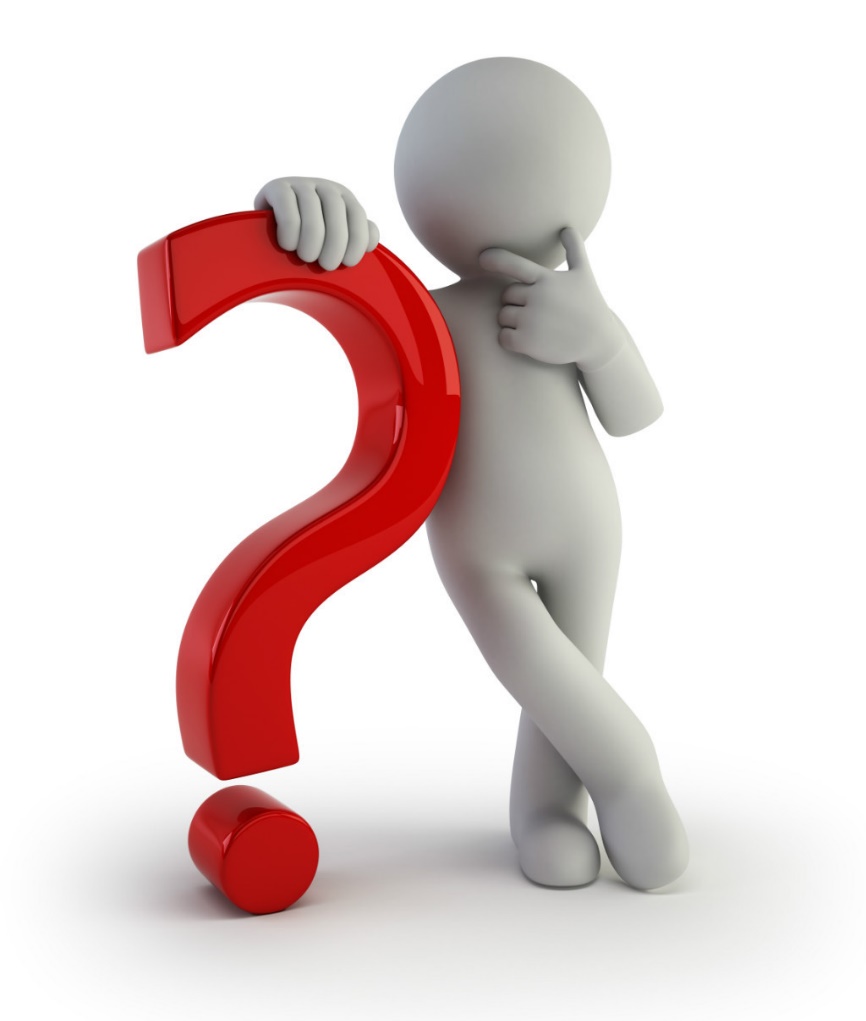 question
_uestion
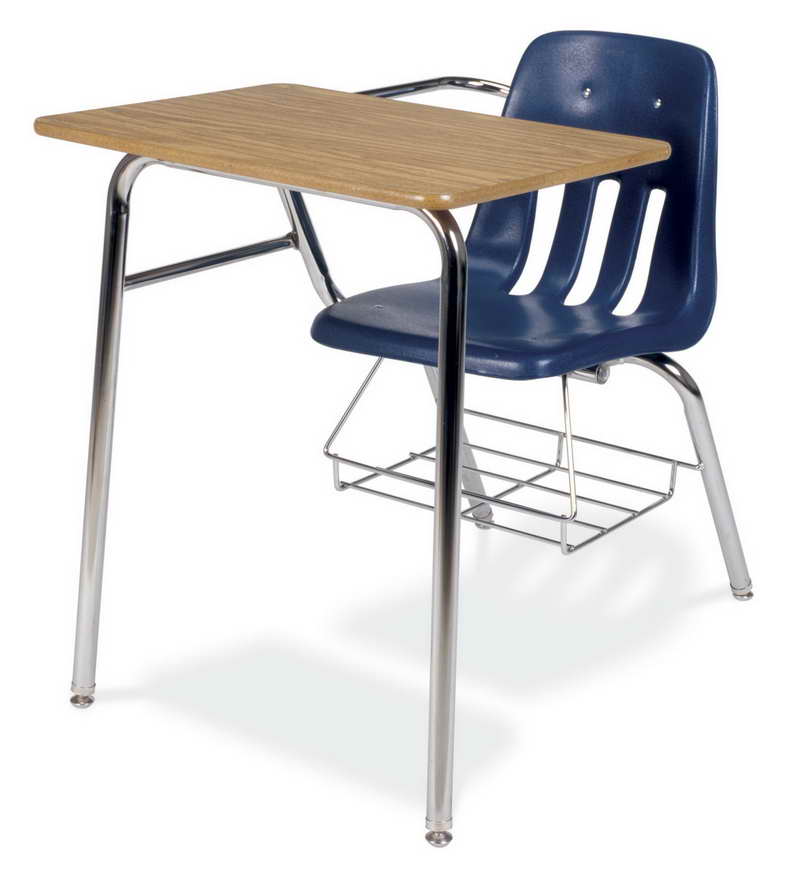 desk
_esk
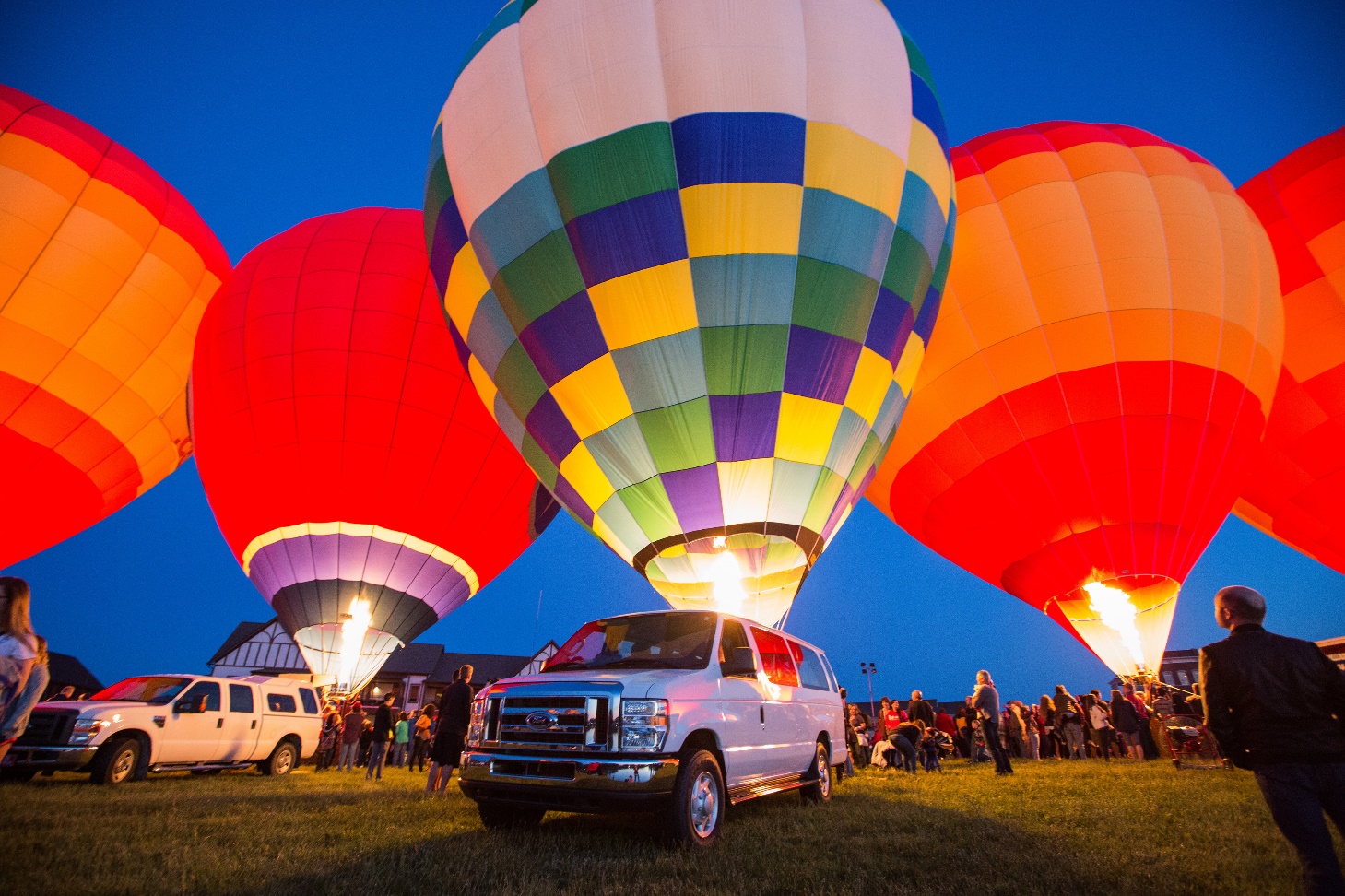 balloon
_alloon
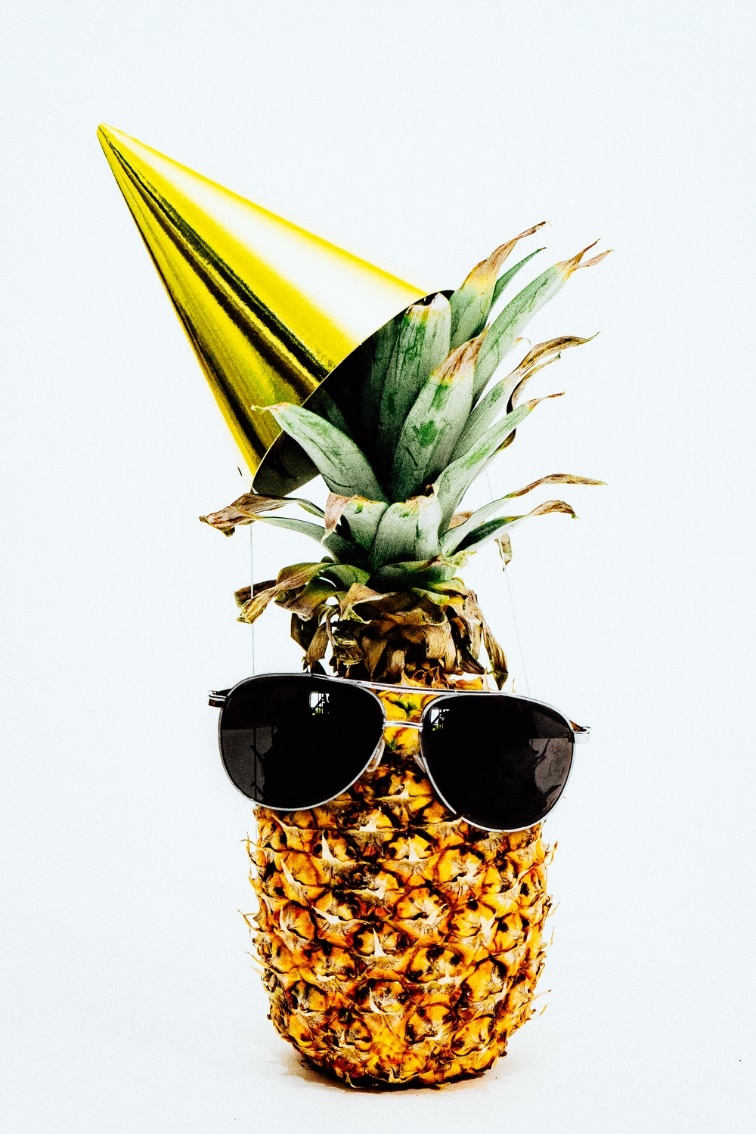 pineaple
_ineapple
And last…
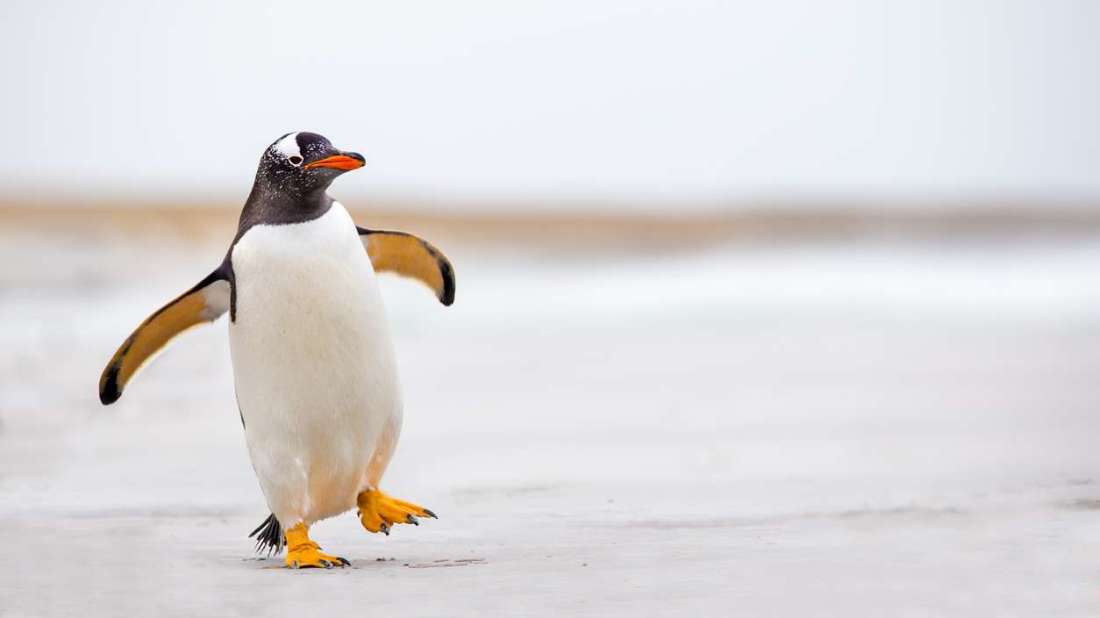 _ enguin
penguin